Καινοτομία και Επιχειρηματικότητα
Ενότητα # 8: Setting-up an e-Business Venture
Διδάσκων: Θεόδωρος Αποστολόπουλος
Τμήμα: Μεταπτυχιακό Πρόγραμμα Σπουδών Πληροφορικής
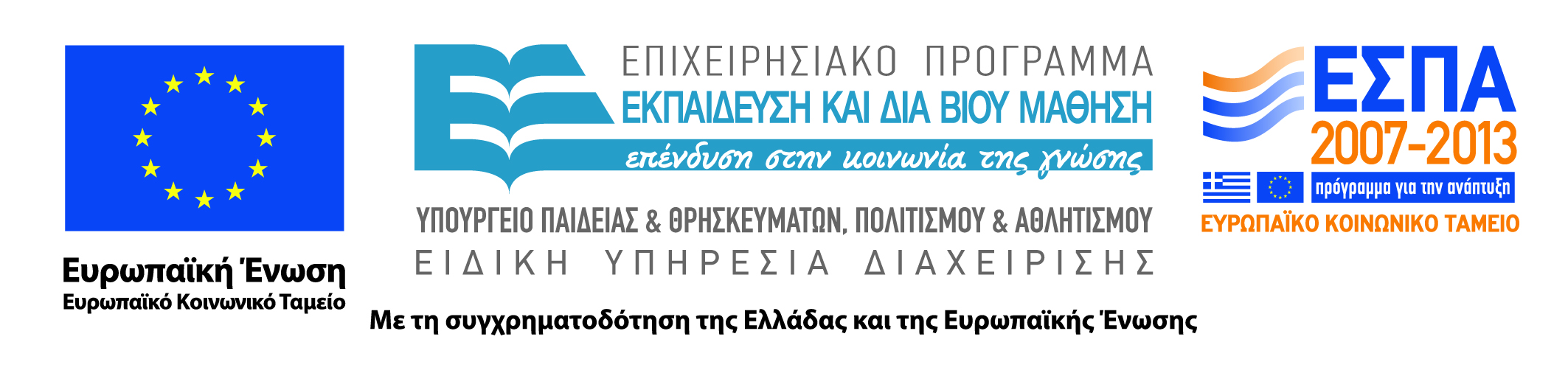 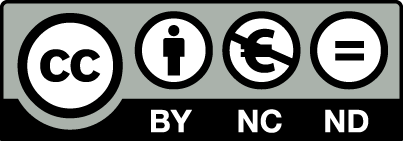 Χρηματοδότηση
Το παρόν εκπαιδευτικό υλικό έχει αναπτυχθεί στα πλαίσια του εκπαιδευτικού έργου του διδάσκοντα.
Το έργο «Ανοικτά Ακαδημαϊκά Μαθήματα στο Οικονομικό Πανεπιστήμιο Αθηνών» έχει χρηματοδοτήσει μόνο τη αναδιαμόρφωση του εκπαιδευτικού υλικού. 
Το έργο υλοποιείται στο πλαίσιο του Επιχειρησιακού Προγράμματος «Εκπαίδευση και Δια Βίου Μάθηση» και συγχρηματοδοτείται από την Ευρωπαϊκή Ένωση (Ευρωπαϊκό Κοινωνικό Ταμείο) και από εθνικούς πόρους.
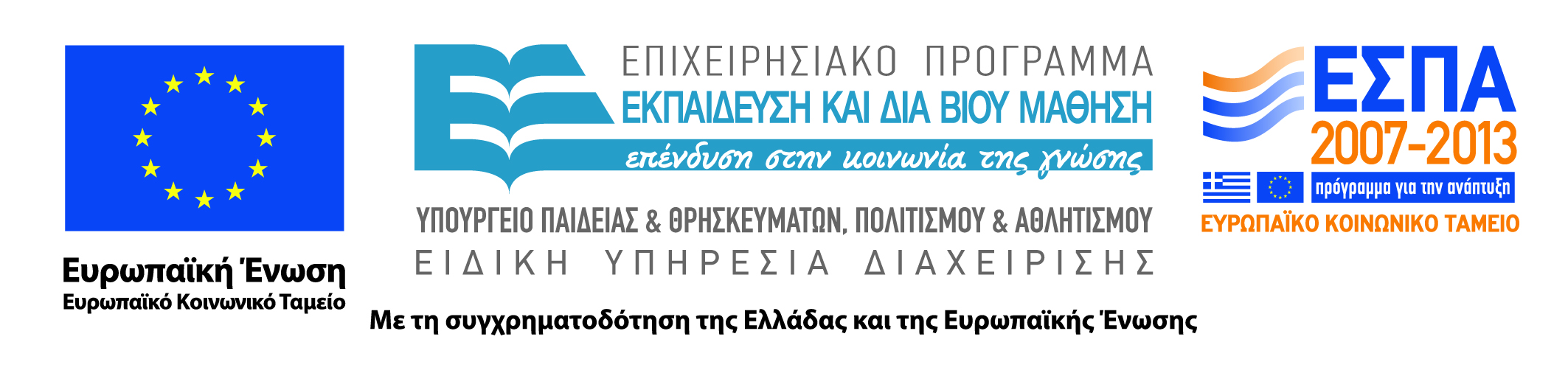 2
Άδειες Χρήσης
Το παρόν εκπαιδευτικό υλικό υπόκειται σε άδειες χρήσης Creative Commons. 
Οι εικόνες προέρχονται … .
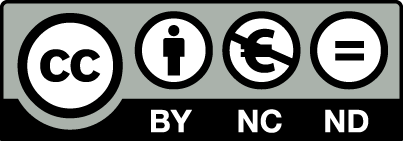 3
Σκοποί ενότητας
Εισαγωγή στις έννοιες του ηλεκτρονικού εμπορίου
Διαφήμιση στο internet
Πρώτη εκτίμηση αγοράς
4
Περιεχόμενα ενότητας
Έννοιες ηλεκτρονικού εμπορίου
Τα πρώτα βήματα στο ηλεκτρονικό εμπόριο
5
Έννοιες ηλεκτρονικού εμπορίου
Μάθημα: Καινοτομία και Επιχειρηματικότητα
Ενότητα # 8: Setting-up an e-Business Venture
Διδάσκων: Θεόδωρος Αποστολόπουλος
Τμήμα: Μεταπτυχιακό Πρόγραμμα Σπουδών Πληροφορικής
Online Business Development: Ολοκλήρωση 3 καναλιών
Νέες Τάσεις και Τεχνολογίες
BIG DATA ANALYTICS


SENSOR NETWORKS AND  INTERNET-OF-THINGS
Ποιος είναι σε θέση να εκμεταλλευτείαυτές τις ευκαιρίες;
“Αντιλαμβανόμενες ευκαιρίες” για νέα επιχείρηση
#1
34,9
Ελλάδα
Πορτογαλία
Ιρλανδία
Μ.Ο. Ανεπτυγμένων
Χωρών
Global Entrepreneurship Monitor, 2011
Συνδυασμός προσόντων καιικανοτήτων
#2
Ψηφιακή Καινοτομία κι Επιχειρηματικότητα
Πραγματική ανάγκη
Software  Development
Ψηφιακή Καινοτομία κι  Επιχειρηματικότητα
Γνώσεις/Ικανότητα κι Επιχειρηματικό Πνεύμα
Επιχειρηματικό  πνεύμα
Strong IT skills
#3
Idea - Concept
Market-Competition
How do you differentiate from what currently exists?
Business Model
Feasibility, Sustainability
The Team
Overall Presentation - Branding
Στάδια Εξέλιξης
Ανάπτυξη της  επιχειρηματικής ιδέας/  μοντέλου (Business Model  Canvas+Ομάδα)
Αποτύπωση concept  και πρώτο feedback  από αγορά (Mockup +  Έρευνα Αγοράς)
Ανάπτυξη concept  και επόμενο feedback
από αγορά (Prototype
+Business Plan)
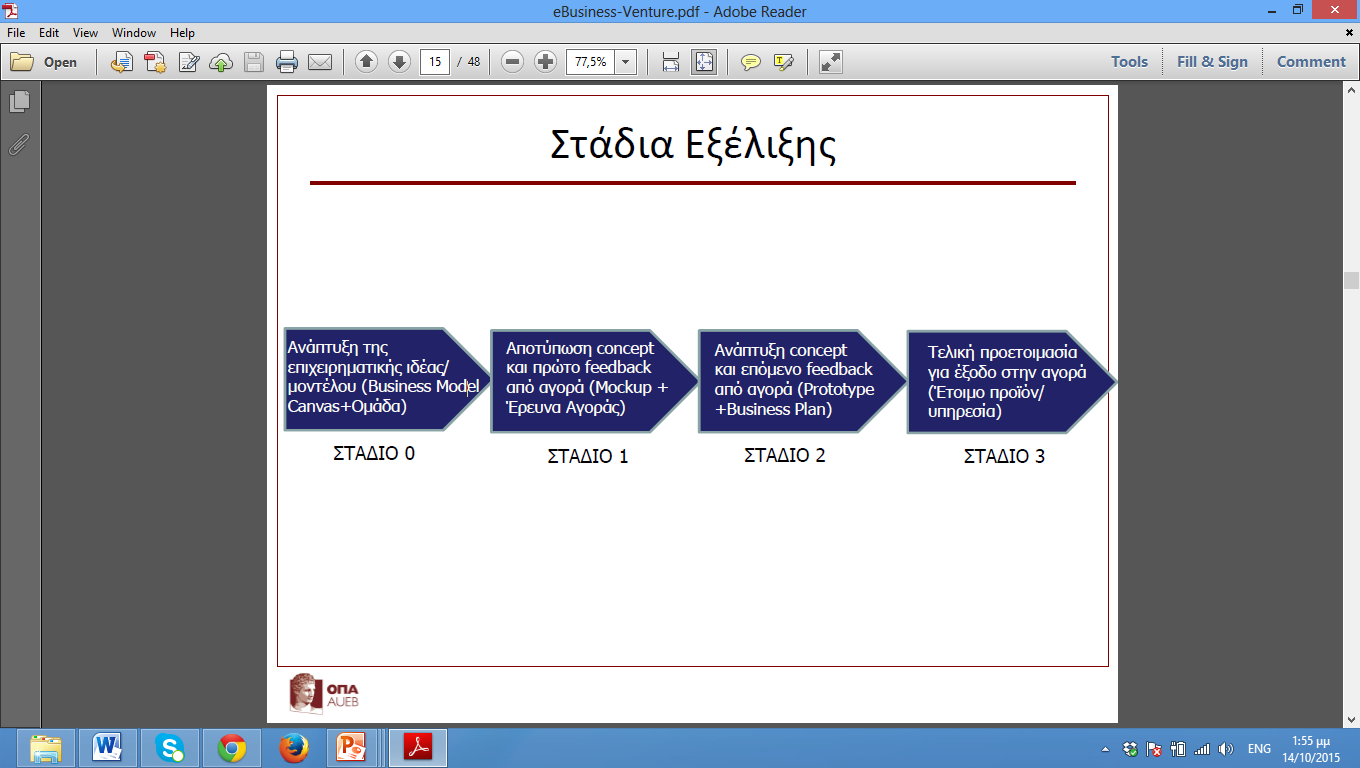 Τελική προετοιμασία  για έξοδο στην αγορά  (Έτοιμο προϊόν/  υπηρεσία)
Τα πρώτα βήματα στο ηλεκτρονικό εμπόριο
Μάθημα: Καινοτομία και Επιχειρηματικότητα
Ενότητα # 8: Setting-up an e-Business Venture
Διδάσκων: Θεόδωρος Αποστολόπουλος
Τμήμα: Μεταπτυχιακό Πρόγραμμα Σπουδών Πληροφορικής
Σχεδιάζοντας τα πρώτα βήματα στο 	ηλεκτρονικό εμπόριο
Βήμα 1: Έρευνα Αγοράς και επιλογή τομέα  δραστηριοποίησης
Βήμα 2: Ιδέα και Επιχειρηματικό Μοντέλο
Βήμα 2: Εκτίμηση Εσόδων – Εξόδων
Βήμα 3: Στήσιμο Υποδομής
Βήμα 4: Έναρξη!
Βήμα 1
ΕΡΕΥΝΑ ΑΓΟΡΑΣ & ΕΠΙΛΟΓΗ ΤΟΜΕΑ
Πώς μπορώ να ξέρω αν ένα προϊόν θα πουληθεί Online;
Ψάχνουν το προϊόν;
Το αγοράζουν online;
Επιλογή των σωστών Keywords
Keywords tool by adwords
Υπάρχει κόσμος που ενδιαφέρεται γι’αυτό που πουλάω;
Interests
Behaviors
Πώς μπορώ να δω τον ανταγωνισμό μου;
•	Google… and more…
Google Global Market Finder
http://translate.google.com/globalmarketfinder/index.html?locale=en
Identify Opportunities
Search Volume
Cost of ads
Βήμα 2
ΙΔΕΑ & ΕΠΙΧΕΙΡΗΜΑΤΙΚΟ ΜΟΝΤΕΛΟ
Business Model Canvas
Storyboard of Solution
Sketch an ACTUAL User Interface
–	How a user moves through the story
Source: http://bit.ly/1qabwHU
Critique on designed solutions
Openly Discuss the Storyboards
•	Each member marks what they like
Storyboard to User Story
Final stage before prototyping
Prototyping
Visually Real Functional Prototypes
Visual Part -> Photoshop or GIMP

Functional ->
Prototyping
Prototyper Free Edition. (http://bit.ly/1kd1Epa)
Documentation (http://bit.ly/1wxXm3K)
Live Demo of prototype (http://bit.ly/1lQ9md7)
Βήμα 3
ΕΚΤΙΜΗΣΗ ΕΣΟΔΩΝ-ΕΞΟΔΩΝ
Μοντέλο Ικανοποίησης Καταναλωτή Internet
Third Party Seal of
Approval
Vendor Reputation
Logistics Support
Customer Service
Trust in Web shopping
Pricing Attractiveness
Repeat Web Purchase  (Brand Loyalty)
Web Site Store Front
Customer Satisfaction
Security
System
Reliability
Speed of
Operation
Ease of
Use
Content,
Quality
Privacy
Transaction Safety
Format
Timeliness
Reliability
Integrity
Authentication
Non-repudiation
Completeness
Πηγή: Turban et al. 2000
Εκτίμηση Εσόδων
Εκτίμηση επισκεπτών

Εκτίμηση πελατών

Στοιχεία τιμολογιακής πολιτικής

Εκτίμηση εσόδων (€)
Τι είναι το Μοντέλο Διαφήμισης
 	Pay-Per-Click
Πληρωμένη διαφήμιση με βάση τον αριθμό  των clicks
Που εφαρμόζεται το μοντέλο διαφήμισης Pay-Per-Click;
Η μηχανή αναζήτησης της Google
Πληρωμένα Αποτελέσματα
Οργανικά Αποτελέσματα
Cost Per Click
Cost Per Click
Τιμολογιακή Πολιτική – Πηγές Εσόδων
Έσοδα από πωλήσεις (περιθώριο κέρδους)
Απαιτεί εκτίμηση του συνολικού τζίρου
Έσοδα από συναλλαγές (ως μεσάζων)
Απαιτεί εκτίμηση των συνολικών συναλλαγών
Έσοδα από διαφημίσεις
Απαιτεί εκτίμηση του αριθμού των επισκεπτών
Χρέωση διανομής
Άλλο
Παράδειγμα - 1
Παράδειγμα - 2
Βασικές Κατηγορίες Εξόδων
Στήσιμο Ηλεκτρονικής Υποδομής

Δημιουργία Περιεχομένου

Διανομή
Υλοποίηση Εφαρμογής
Ανάπτυξη software
Χρήση περιβάλλοντος/ πακέτου ανάπτυξης  ηλεκτρονικών καταστημάτων (π.χ. osCommerce,  Magento, OpenCart κλπ.)
Αγορά έτοιμης λύσης
Δημιουργία Περιεχομένου
Περιεχόμενο
Το κείμενο, εικόνες, ήχος, video που περιέχονται σε μία web σελίδα
Δυναμικό περιεχόμενο
Περιεχόμενο που ενημερώνεται τακτικά
Περιεχόμενο που αλλάζει ανάλογα με την αλληλεπίδραση του χρήστη
Commodity content
Πληροφορίες που είναι ευρέως διαθέσιμες και δωρεάν
Εξατομικευμένο περιεχόμενο

Απόκτηση περιεχομένου
Ανάπτυξη
Αγορά
Εκτέλεση παραγγελιών - διανομή
Ψηφιακά προϊόντα:
Χρειάζεται μόνο πρόβλεψη για περισσότερο bandwidth και
ώρες download
Φυσικά προϊόντα:
Υπάρχουν δύο στάδια: η προετοιμασία της παραγγελίας και
η διανομή
Η προετοιμασία γίνεται σε κάποιο υπάρχον κατάστημα ή  κεντρική αποθήκη
Η διανομή γίνεται:
Από δικό μας στόλο?
Από δικούς μας ανθρώπους με εκμισθωμένο στόλο για να κρατάμε  την επαφή με τον πελάτη?
Από τρίτους, π.χ. εταιρία courrier?
Τι αριθμό παραγγελιών μπορούμε να εξυπηρετήσουμε
καθημερινά?
Παραδείγματα
Ηλεκτρονικό Σούπερ-μάρκετ
Διανομή μέσω ενός κεντρικού κέντρου διανομής
Π.χ. ww.sainsburys.co.uk, www.webvan.com
Προετοιμασία παραγγελίας και διανομή μέσω υπάρχοντος
δικτύου καταστημάτων
Π.χ. www.tesco.co.uk, www.peapod.com
Εκτίμηση Εξόδων (1)
Δύο κατηγορίες:
Κόστος εγκατάστασης (setup)
Κόστος λειτουργίας
Με βάση τις αποφάσεις που έχουμε πάρει,
υπολογίζουμε - Κόστος Εγκατάστασης:
Κόστος στησίματος ηλεκτρονικού καταστήματος
Κόστος ανάπτυξης περιεχομένου
Κόστος αποθήκευσης-διανομής
Κόστος στησίματος γραφείων κλπ.
Εκτίμηση Εξόδων (2)
Κόστος Λειτουργίας:
Κόστος προώθησης
Κόστος ανθρώπινου δυναμικού για: εκτέλεση  παραγγελιών, συντήρηση περιεχομένου, λειτουργία  επιχείρησης κλπ.
Κόστος συντήρησης τεχνολογικής υποδομής  (περιλαμβανομένου κόστους φιλοξενείας κλπ.)
Σε περίπτωση που έχουμε εμπορική επιχείρηση, το  κόστος απόκτησης προϊόντων συχνά δεν το  λαμβάνουμε υπόψη καθώς στην εκτίμηση εσόδων  υπολογίζουμε τα έσοδα με βάση το μεικτό κέρδος  και όχι τον τζίρο
Τέλος Ενότητας # 8
Μάθημα: Καινοτομία και Επιχειρηματικότητα, 
Ενότητα # 8: Setting-up an e-Business Venture
  Διδάσκων: Θεόδωρος Αποστολόπουλος, Τμήμα: Μεταπτυχιακό Πρόγραμμα Σπουδών Πληροφορικής
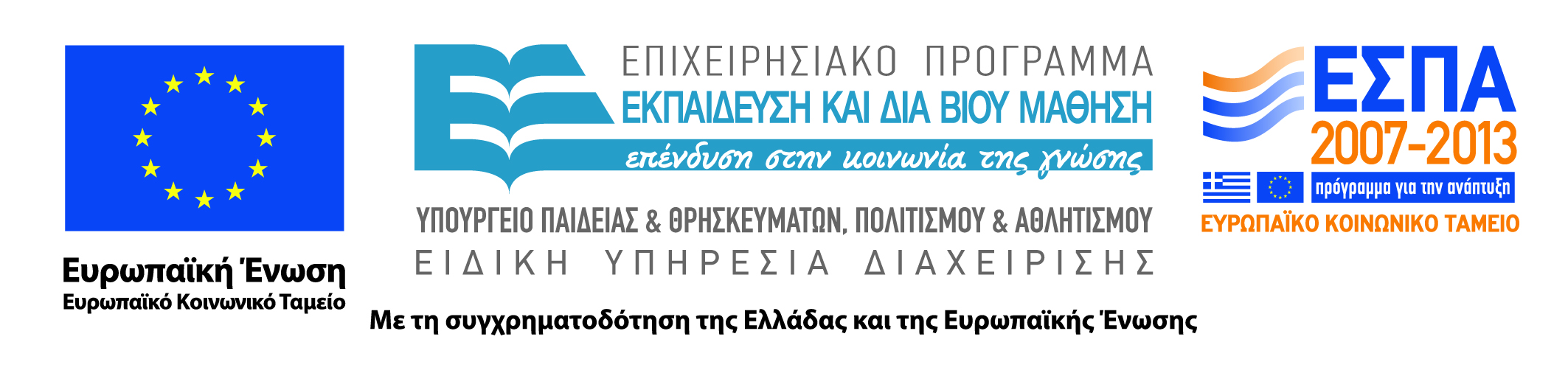 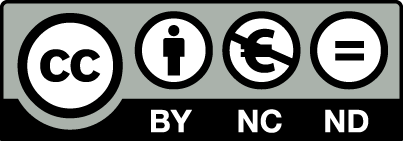